ITSS projet B fait par Darren Talmadgeinfectiontransmisesangsexe
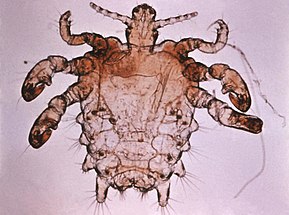 Nom: morpion:
Autre nom: pou de pubis
Nom Scientifique: phtirius pubis
Type d’organisme: arthropode
Photo:
Symptôme: piques
Traitement: shampouings
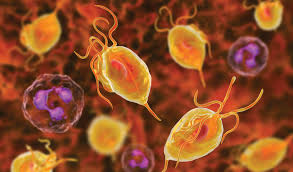 Nom: vaginite
Autre nom: parasite
Nom Scientifique: Trichomonas vaginals
Type d’organisme protiste 
Photo:
Symptôme: sa piques
Traitement: antibiotique
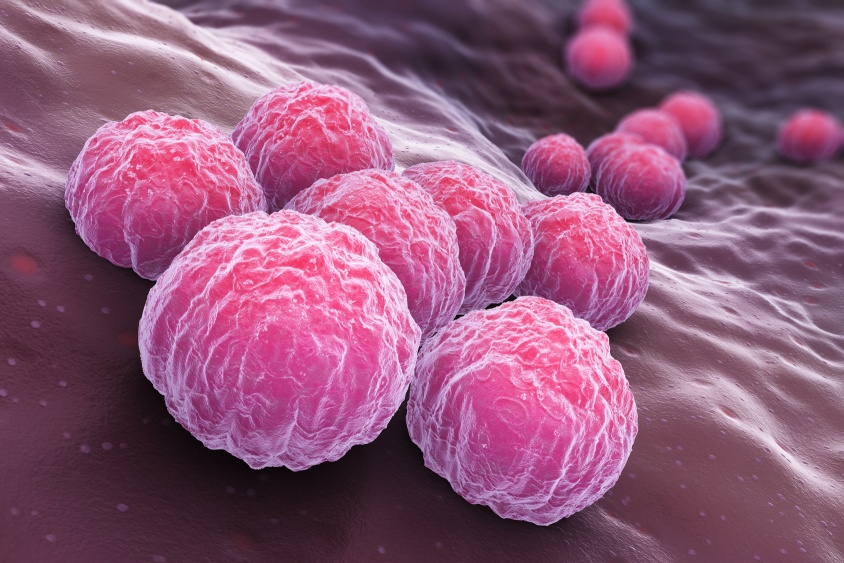 Nom: clamydias
Autre nom:chlam 
Nom Scientifique: chlamydia trachomatis
Type d’organisme regne de monère 
Photo:
Symptôme: problème vagianle perte
Traitement:antibiotique
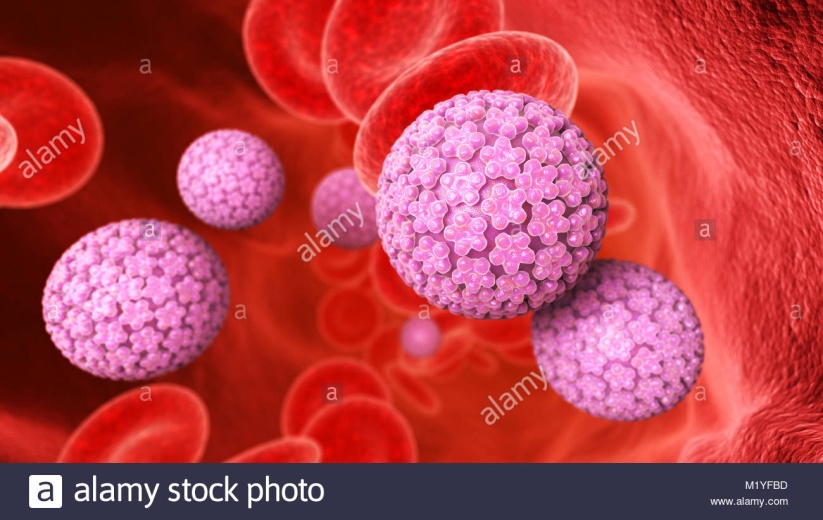 Nom: VPH
Autre nom:virus de l’hépatite b
Nom Scientifique: Papillomavirus humain
Type d’organisme virus
Photo:
Symptôme:  sa pique saignement pour femme
Traitement cryoyhérapie
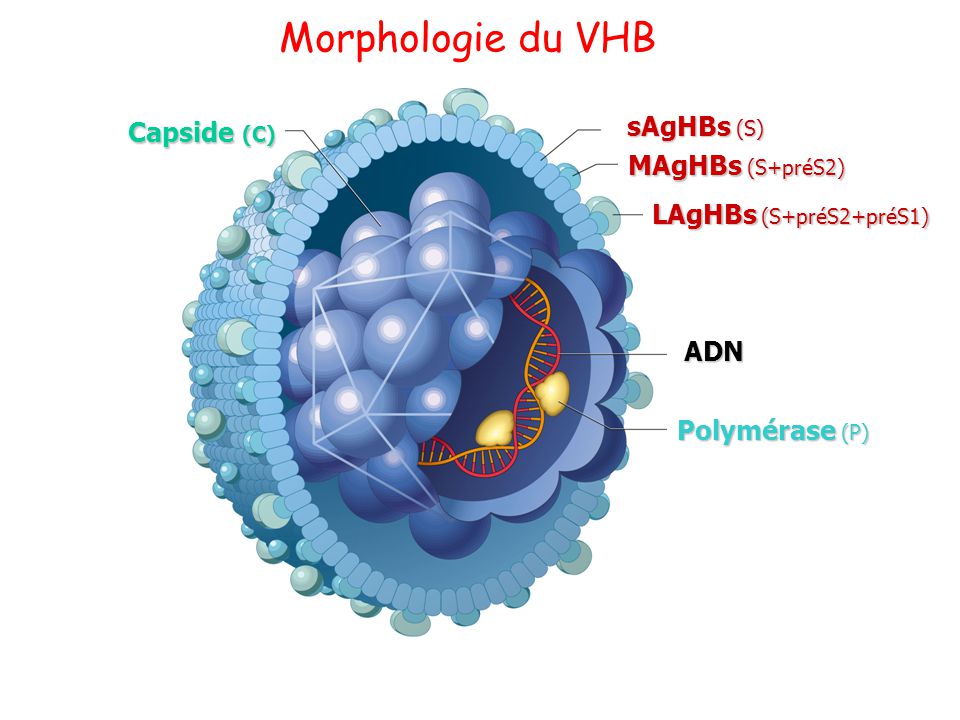 Nom: VHB
Autre nom: hépatite B 
Nom Scientifique: virus de l’hépatite B
Type d’organisme  virus
Photo:
Symptôme: nausée perte d’apetti
Traitement aucun
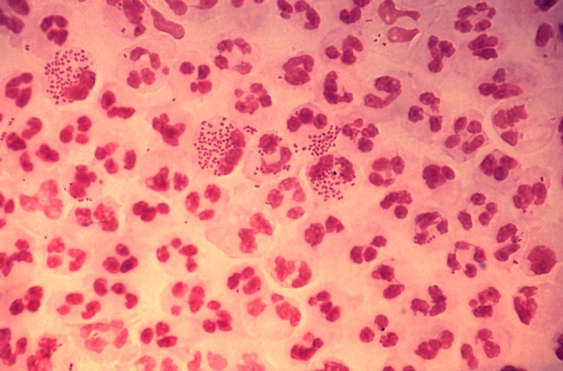 Nom:Gonorrhée
Autre nom: chaude pisse
Nom Scientifique: : Neisseria gonorrhoeae
Type d’organisme Bacterie
Photo:
Symptôme: brulant en pissant
Traitement antibiotique
Nom: herpèce Génital
Autre nom: feu sauvage
Nom Scientifique: VHS-ll
Type d’organisme virus
Photo:
Symptôme: des galles feu sauvage
Traitement antiviraux
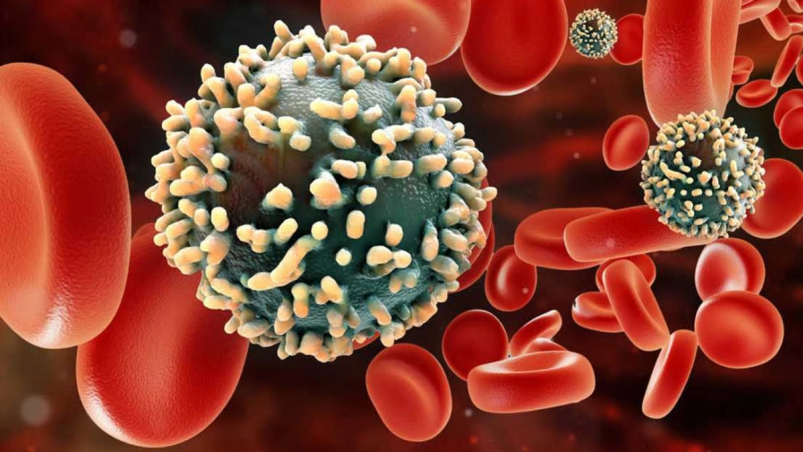 Nom: vih 
Autre nom: sida
Nom Scientifique: vih 
Type d’organisme  vérus
Photo:
Symptôme: perte de poi
Traitement aucun
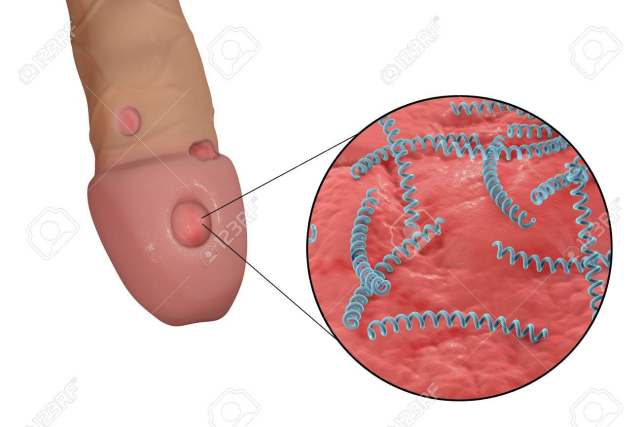 Nom: Treponema pallidumAutre nom: SyphilisNom scientifique: Treponema pallidum Type d’organisme: MonèrePhoto:Symptôme: ÉcoulementTraitement: Entibiotique